ПОСЛЕДОВАТЕЛЬНОСТЬ  ПРОЦЕНТНЫХ РАСЧЕТОВ ПРИ ОСУЩЕСТВЛЕНИИ БАНКОВСКИХ ОПЕРАЦИЙ
«Счет и вычисления - основа 
порядка в голове. (Песталоцци)»
Условия вклада:
Минимальная сумма первоначального взноса – 
10 рублей;
Процентная ставка по вкладу – 0,1% годовых;
Срок хранения – 10 лет;
Дополнительные взносы по
 вкладу разрешены;
Предусмотрена частичная выдача вклада.
«ЗАРПЛАТНЫЙ»
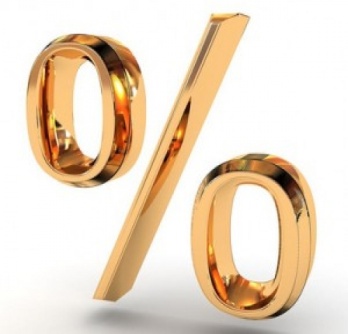 Условия вклада:
Минимальная сумма первоначального взноса – 100 рублей;
Процентная ставка по вкладу 
– 0, 1% годовых;
Срок хранения вклада – 10 лет;
Дополнительные взносы по вкладу разрешены и не ограничены;
Предусмотрена частичная выдача вклада.
«УНИВЕРСАЛЬНЫЙ»
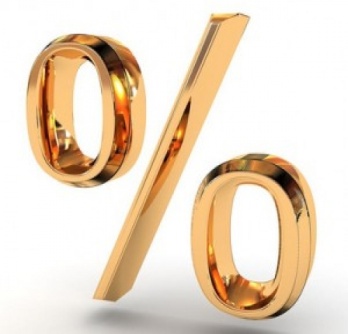 Условия вклада:
Минимальная сумма первоначального взноса – не ограничена;
Процентная ставка 
по вкладу – 0, 1% годовых;
Срок хранения вклада – 10 лет;
Дополнительные взносы по вкладу разрешены и не ограничены;
Предусмотрена частичная выдача вклада.
«ДО ВОСТРЕБОВАНИЯ»
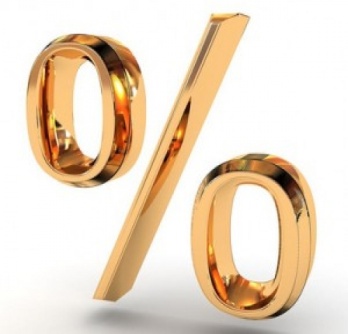 Задача 1
Вкладчик положил на счёт в Сбербанке 100 000 рублей. Срок вклада –4 года. Процентная ставка – 7 % годовых. Каую сумму получит заемщик в конце срока действия вклада при условии что остаток по вкладу останется нетронутым?
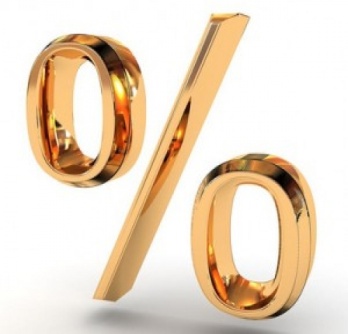 Формулы для решения задачи
S i = So *(1 + p * n  / 100)
где Si – искомая сумма, которую клиент получит по мере окончания срока вклада с учетом начисленных процентов, в рублях;
Sо – первоначальная сумма размещенного вклада, в рублях;
p – процентная ставка, в % годовых;
n – срок размещения вклада, в годах.
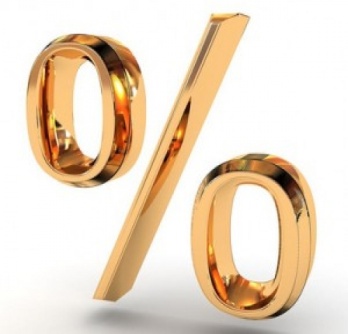 Задача 2
Вкладчик внес на счёт в Сбербанке 100 000 рублей. Срок вклада – 4 года. Вид вклада – «Солнечныйй». Процентная ставка – 7,5 % годовых. Какую сумму получит заемщик в конце срока действия вклада при условии , что вклад останется нетронутым?
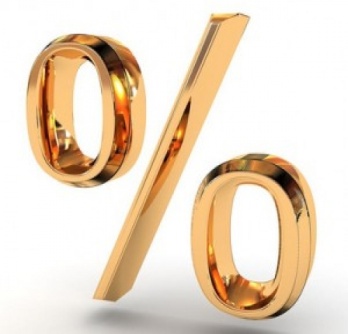 Решение
Применяем  формулу простых процентов
Si = So *(1 + p * n  / 100)
где Si – искомая сумма, которую клиент получит по окончании срока вклада с учетом процентов, в рублях;
Sо – первоначальная сумма размещенного вклада, в рублях;
p – процентная ставка, в %;
n – срок размещения вклада, в годах.
А теперь рассмотрим вопросы следующего занятия
Домашнее задание
 Провести исследование  по видам вкладов и кредитов банков своего города, подготовить сообщение по теме.
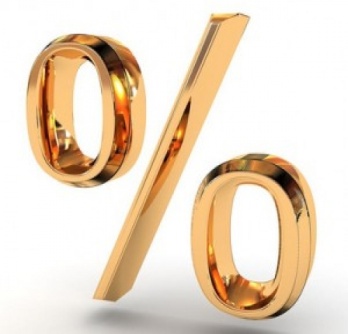 Итоги
Данный урок важен с прикладной точки зрения. Каждый человек в своей жизни часто встречается с проблемой использования банковских услуг, что подчас ставит в затруднительное положение  даже взрослых и самодостаточных людей. Расчеты в задачах, использование предложенных формул и их анализ показывают, насколько важно и нужно в обычной жизни свободно использовать процентные расчеты и уметь пользоваться приведенными в данной работе вычислениями, начиная с младших школьников.
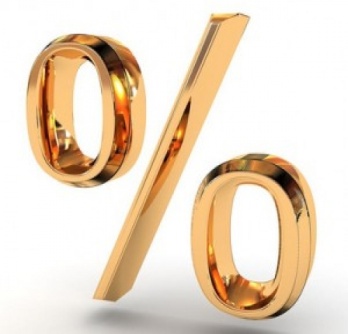